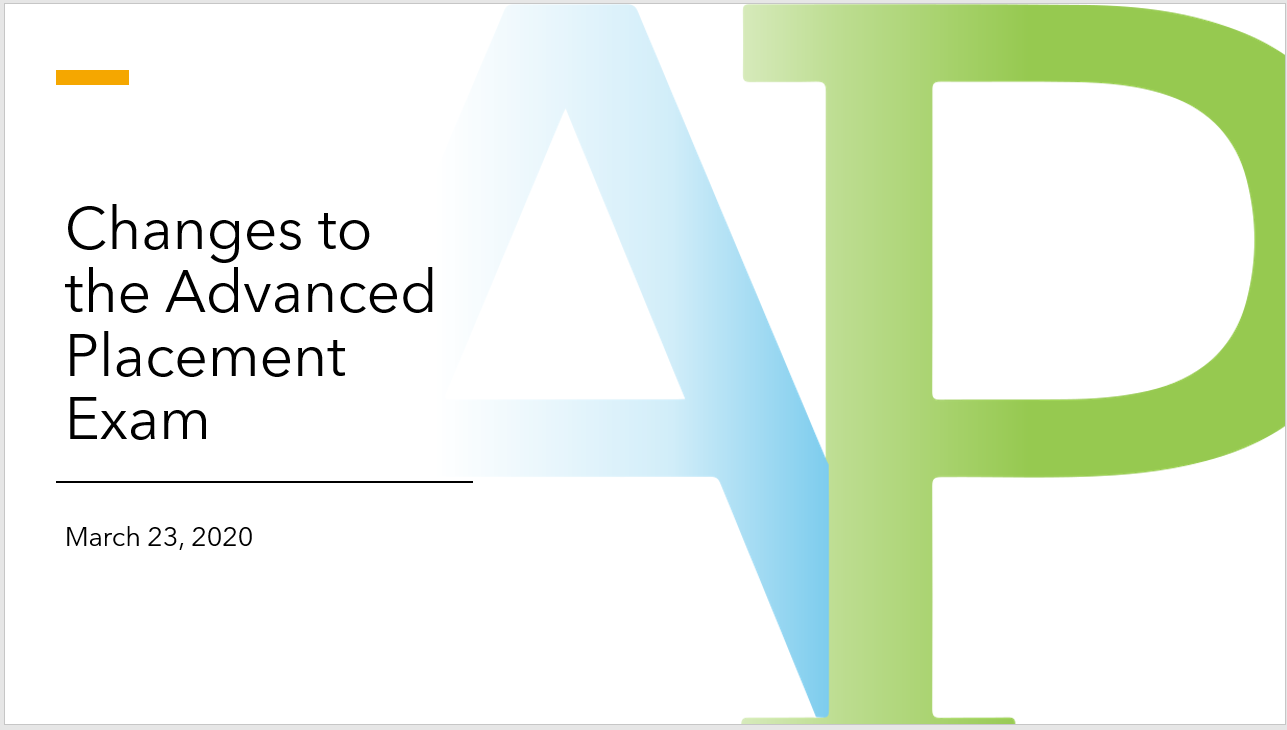 Changes – March 23, 2020
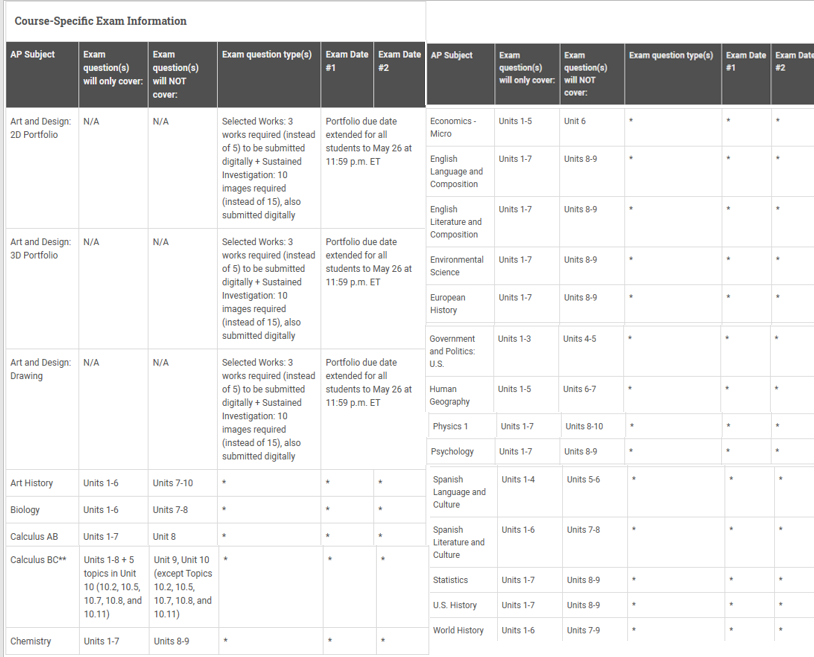 *CLARIFICATION: The units that will NOT be covered from OUR AP Bio course (at Wheeler) are: Unit 6 (Evol) & Unit 7 (Eco). Our Unit 8 WILL be covered on the Exam - it was an extension of Unit 4 (Communication)

When will we know more?
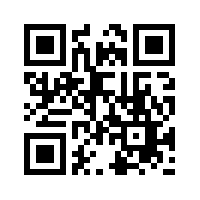 More information here:
https://apcentral.collegeboard.org/about-ap/news-changes/coronavirus-update